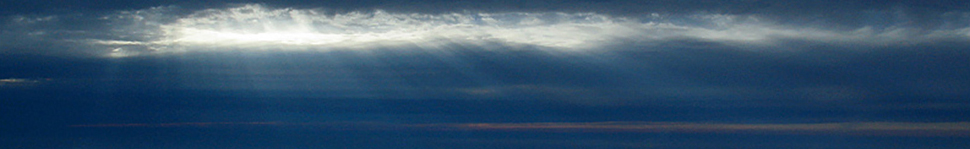 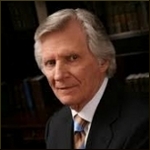 А още всичко считам като загуба заради това превъзходно 
нещо - познаването на моя Господ Христос Исус,
за Когото изгубих всичко и считам  всичко за измет, 
само Христа да придобия
Филипяни 3:8
Дейвид
Уилкерсън